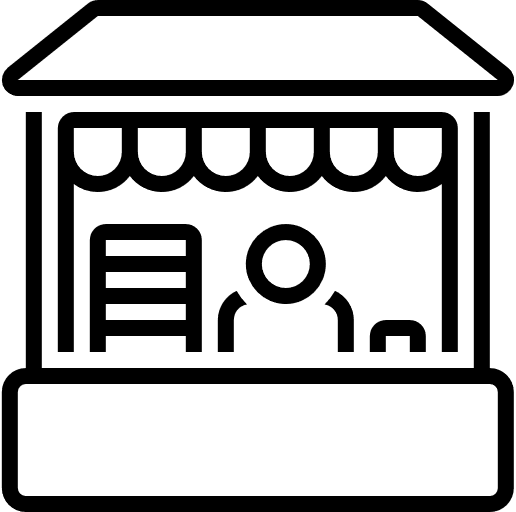 Store Manager
FRANCOIS MERCER
Phone: +00-123-456-789
Assistant Manager
SARAH JOHNSON
Phone: +00-123-456-789
Inventory manager
Financial manager
Lead Sales Associate
JOHN DOE
DAVID WILSON
MICHAEL SMITH
Phone: +00-123-456-789
Phone: +00-123-456-789
Phone: +00-123-456-789
Sales Associate
Inventory staff
Accountant
JAMES JOHNSON
BRIAN ANDERSON
JESSICA DAVIS
Phone: +00-123-456-789
Phone: +00-123-456-789
Phone: +00-123-456-789
Sales Associate
Inventory staff
Accountant
WILLIAM LEE
CHRISTOPHER GARCIA
EMILY MARTINEZ
Phone: +00-123-456-789
Phone: +00-123-456-789
Phone: +00-123-456-789
Sales Associate
AMANDA BROWN
RETAIL PHONE TREE
Phone: +00-123-456-789
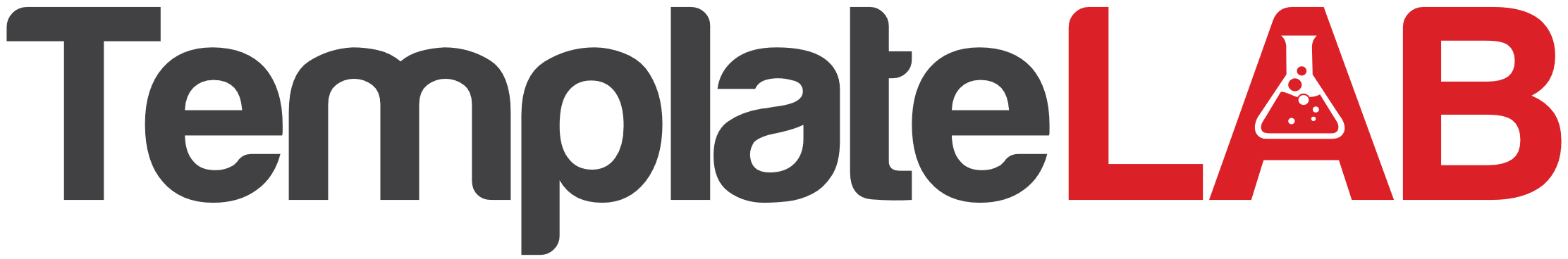